SUBROGATION
Meora Teitler
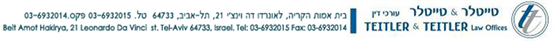 Subrogation-Article 62
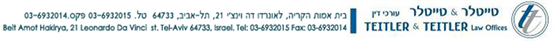 Competition between the insured and the insurer.
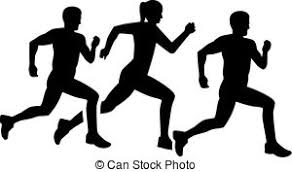 CA Tel Aviv 1009/90 Marciano V. Zur Insurance Co).
The facts: The appellant was the driver and owner of a bus that was hit by a truck of defendant 3 driven by defendant 4 and insured by defendant 2. Defendant 1 Zur insured the bus. It was undisputed that defendant 4 was responsible to the accident.
The appellant received indemnification from his insurer as per the sum insured that did not suffice to fully compensate for his damages, therefore he approached defendant 2 requesting compensation for the rest of his damages. Defendant 2 chose to transfer the payment to defendent 1 as part of a subrogation claim.
The appellate court  determined: the insured is entitled to the preferential quota of damages -the insured’s right prevails over the insurer’s subrogation claim to the extent that the insured is not fully made whole.
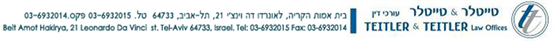 Double insurance v. Subrogation:
Liability arising from another insurance contract by another insurer to the same insured or asset, the subrogation issue will not apply, but rather the double insurance principle .
REA 1322/10 Hacshara v. Migdal.
 The facts: Hacshara insured a company called Taaliplast against damages to goods stored with it by Starplast. The goods were stolen and Hacshara paid Taaliplast. There was no dispute that Taaliplast was liable for the damage. Starplast was insured by Migdal for those same goods.

Hacshara, the plaintiff filed suit against Migdal for contribution based on article 59 of the Insurance Contract Law which deals with double insurance and basically determines that in double insurance the insurers are jointly liable to the insured and the insurers will allocate the amounts between them according to the ratio of sums insured. 

The question that needed an answer was the collision between the right for contribution in double insurance, which is also based on the equitable rights of undue enrichment, and the subrogation right.

The Supreme Court determined that the insurer of the wrongdoer will not participate with the damaged party insurer in the payment-hence, in case both the damaged party and the wrongdoer are insured, the subrogation right prevails and not the double insurance.
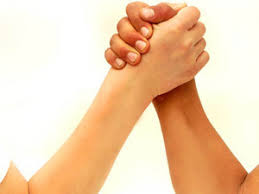 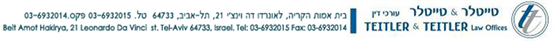 Prescription period:
In Israel the prescription period in an insurance claim is defined in the Insurance Contract Law, as 3 years from the occurrence. In Liability claims the prescription period is extended to parallel the period of general prescription being 7 years.
As a subrogation claim is always against a wrongdoer, be it a joint claim or a claim by the insurer in the shoes of the insured - the general prescription period of 7 years would apply.
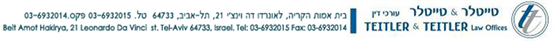 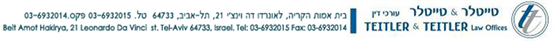 Subrogation by a foreign insurer
VIG Vienna Insurance Group V. the Rivers and Drainage Authority
On 8.1.13 a flooding caused damage to a company, Hadera Print, who was part of an Austrian corporation called Mondi, insured by VIG an Austrian insurer, who paid the claim and filed a subrogation claim. 
The debate related to the right of a foreign non regulated insurer to file a claim based upon article 62 of the Insurance Contract Law and/or on Undue Enrichment Law and/or the discharge receipt assigning the rights to sue.
The court ruled that the aim of the Insurance Contract Law is to regulate the non-equal relationship between the insured and the insurer from a consumer's point of view. This law is strongly connected with the Regulation on Insurance Law, thus giving a narrow interpretation to the term "insurer".
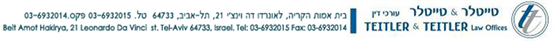 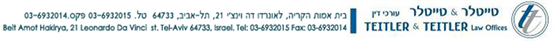 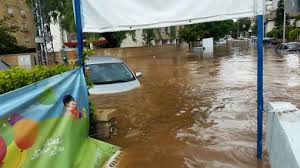 In absence of such license, a foreign insurer cannot benefit from the Insurance Contract law and use article 62 to file a subrogation claim.

As for enabling an assignment of rights-article 22 to the Tort Ordinance prohibits it (champetry) unless specifically allowed by legislation-"The right to a remedy arising out of tort, cannot be assigned other than by law".
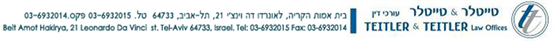 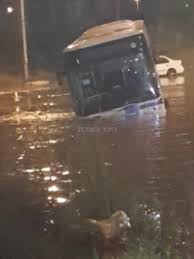 The last cause of action was undue enrichment-Here the court ruled that as the subrogation right 
is a  particular  specific branch of the undue enrichment rules, therefore cannot be extended by creating an alternative right deriving from the general undue enrichment laws. 
The foreign insurer was barred from filing a subrogation claim.
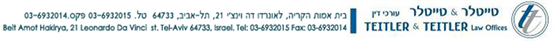 subrogated actions against co-insureds
In general, insurers are not able to pursue a subrogated claim against a defendant who is a co-insured under the relevant contract of insurance.
What if this co insured has another policy elsewhere?
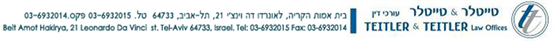 subrogation claims against an insured of the cedent in another policy
an insurer pays a claim to its insured and acquires subrogation rights against the third party. 
This third party is also insured by it under a different policy with same or different reinsurers. 
An insurer does not file a claim against its own insured, therefore no recoveries will be available to the reinsurer.
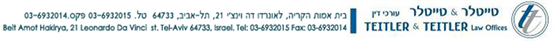 THE SOURCE OF REINSURANCE LAW
Reinsurance contracts are subject to the General Contract Law principles applicable to all contracts.
Article 72 (a) (1) of the Insurance Contract Law, specifically excludes its applicability on reinsurance, except for article 62 – subrogation.
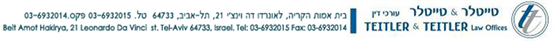 subrogation and salvage
Most reinsurance contracts refer to subrogation and salvage together.
The source for those two rights, both of which reduce the loss paid, are different. 
The subrogation right is always subject to an assignment.
The recovery/salvage right deals with the transfer of a proprietary right in a physical asset.
The Insurance Contract law grants a reinsurer rights only in respect of subrogation.
The recovery rights should be dealt with according to the terms of the General Contract Law.
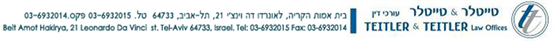 Order of subrogation recoveries:
“top down”  - in excess reinsurance recognizes that an excess reinsurer is in a preferred position and is only expected to sustain a loss once the lower-level insurers layers are exhausted.
the parties usually adopt a proportionate allocation of recoveries.
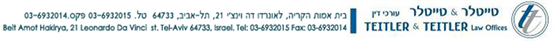 Direct Right of Action by the insured Against Reinsurers
The concept of contractual privity is essential to preclude non-parties to the reinsurance agreement from making claims against the reinsurer. 
Without contractual privity, such as an express cut-through clause, there is no contractual relationship .
An opinion (minority)- an insured may be a third party beneficiary of the reinsurance contract.
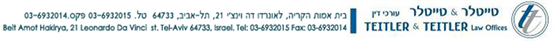 Insolvent Cedent
When the cedent is insolvent, the receiver may wish to use subrogation and salvage recoveries to fund losses of insureds, rather than the reinsurers.
Reinsurers will argue that the cedent holds the reinsurer’s portion of such recoveries as a trustee based upon a "constructive trust" hence, not an asset of the receivership.
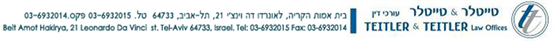 THANK YOU!
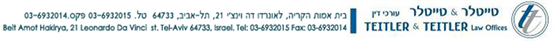